Государственное бюджетное общеобразовательное учреждение
 средняя  общеобразовательная  школа №238 
 с углубленным изучением английского языка 
Адмиралтейского района Санкт-Петербурга
ИСПОЛЬЗОВАНИЕ ДИСТАНЦИОННЫХ ОБРАЗОВАТЕЛЬНЫХ ТЕХНОЛОГИЙ ПРИ ОБУЧЕНИИ РАЗЛИЧНЫХ КАТЕГОРИЙ УЧАЩИХСЯ
Цель опытно-экспериментальной работы:
разработать петербургскую инновационную модель обучения с опорой на дистанционные образовательные технологии в общеобразовательной школе в соответствии с нормами Закона об образовании РФ и требованиями ФГОС.
Задачи опытно-экспериментальной работы:
проектная организация деятельности педагогического коллектива, предусматривающая использование накопленного опыта работы в статусе региональной ЭП и его трансформацию для достижения инновационных результатов;
исследование социокультурных, педагогических, технологических условий применения и развития ДОТ в санкт-петербургской системе общего образования в контексте Стратегии  «Петербургская Школа 2020»;
разработка, опробование конечных продуктов ОЭР в соответствие с заданием и организация их экспертизы;
подготовка промежуточной и итоговой отчетно-аналитической документации.
Конечные продукты ОЭР
Организационная модель обучения с использованием дистанционных образовательных технологий обучающихся общеобразовательных учреждений (без создания специальных условий)
Проекты нормативных и локальных документов для организации обучения на основе использованных и разработанных дистанционных образовательных ресурсов
Учебные курсы с использованием дистанционных технологий на базе основных и дополнительных образовательных программ в общеобразовательном учреждении
Конечные продукты ОЭР
Методические разработки уроков и занятий с использованием дистанционных технологий обучения: для надомного обучения, для углубленного изучения отдельной темы и формирования метапредметных компетенций обучающихся, для межкультурного диалога с обучающимися и учителями зарубежных стран (Финляндия и др.)
Диагностические материалы по оценке результатов обучения с использованием дистанционных образовательных технологий и удовлетворенности участников образовательного процесса
Инновационная модель обучения с поддержкой дистанционных образовательных технологий в общеобразовательной школе в соответствие с нормами Закона об образовании РФ и требованиями ФГОС
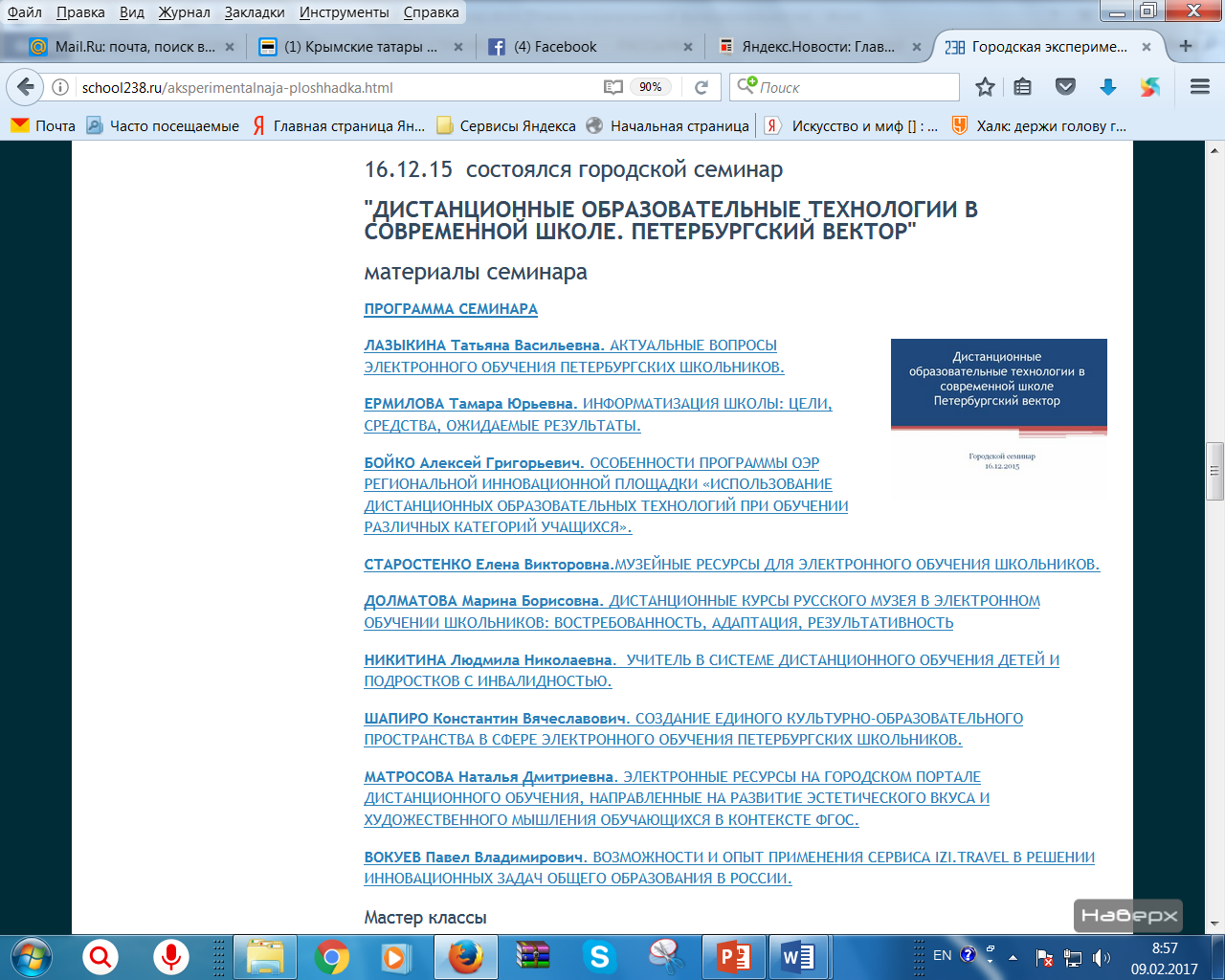 http://school238.ru/aksperimentalnaja-ploshhadka.html
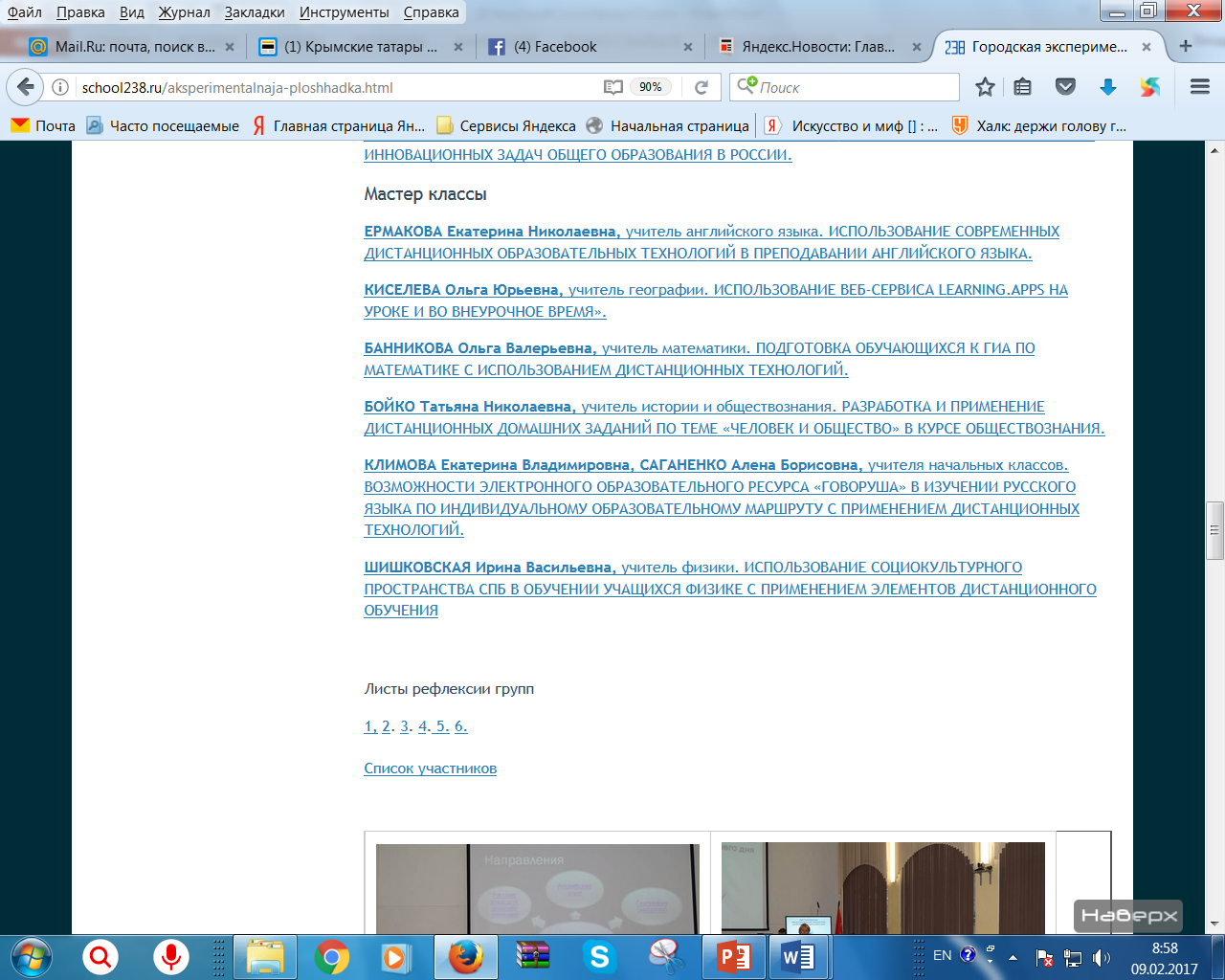 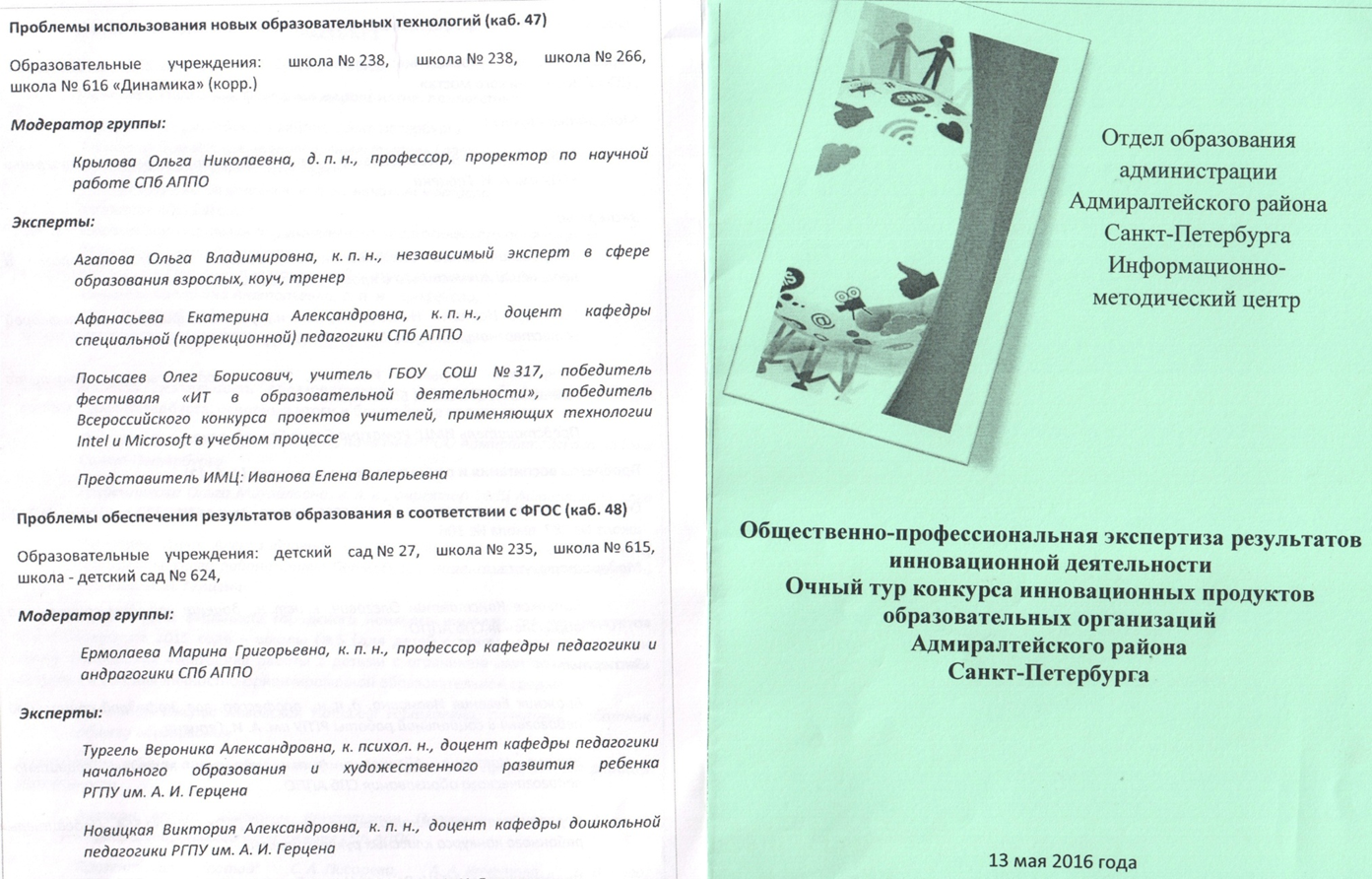 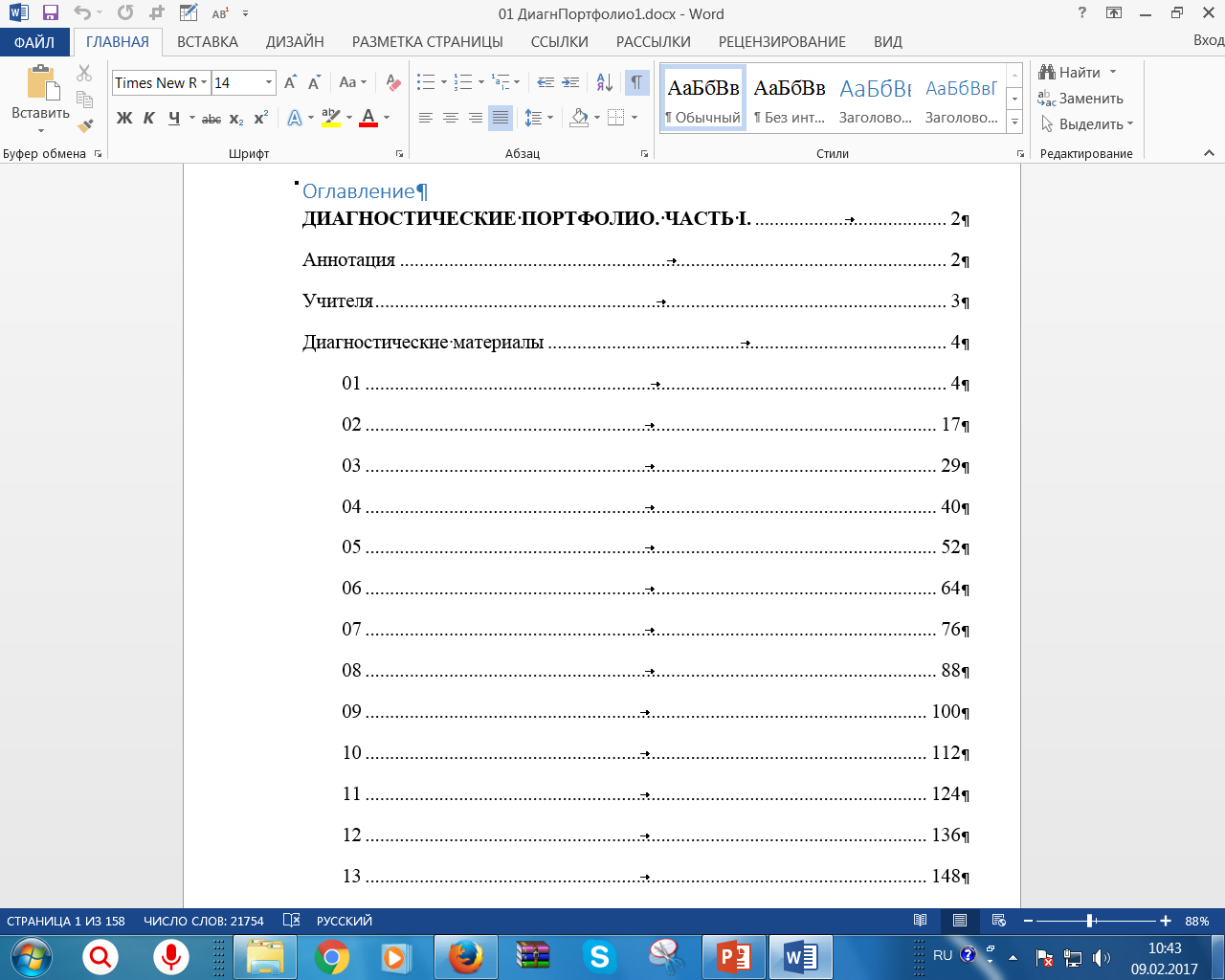 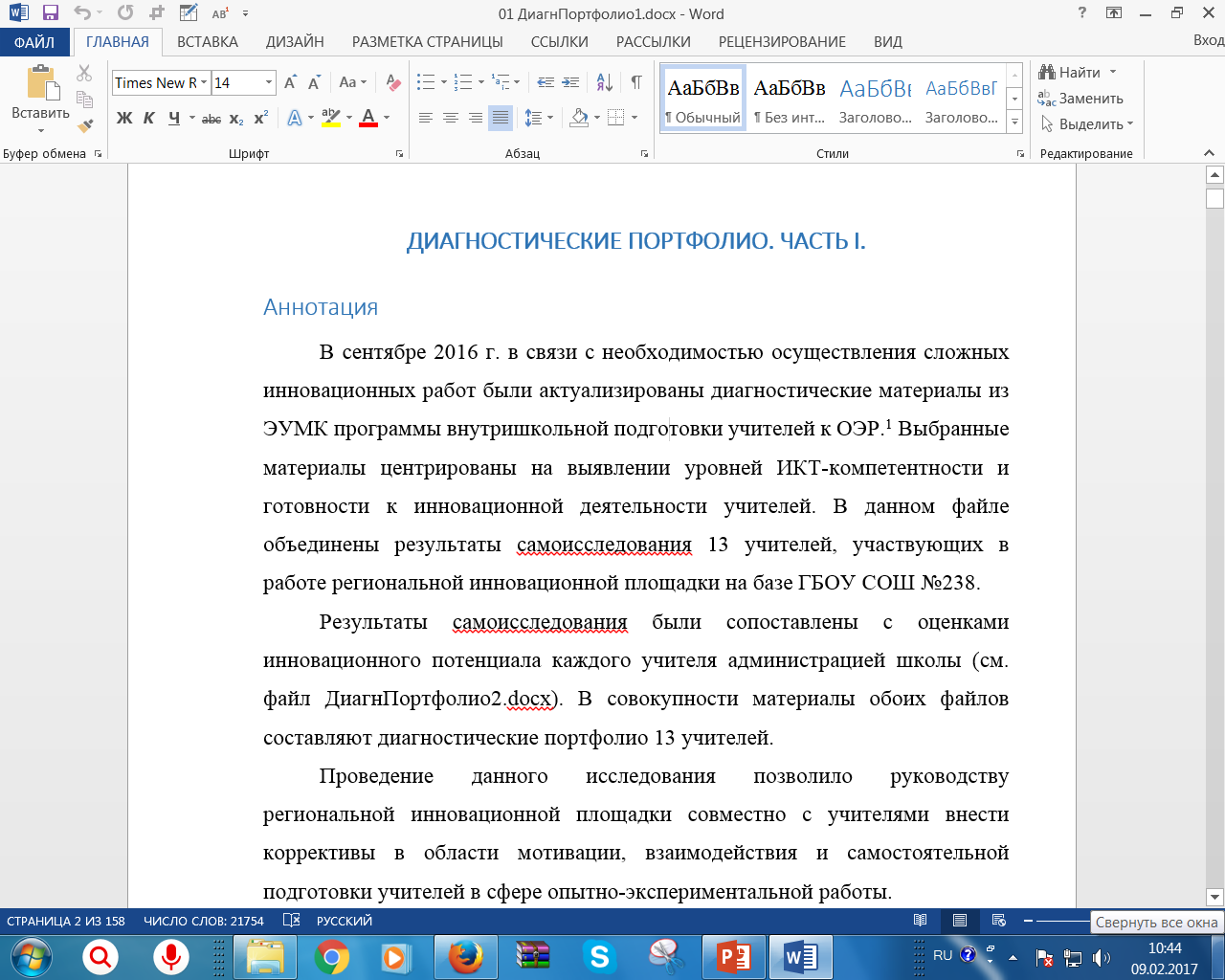 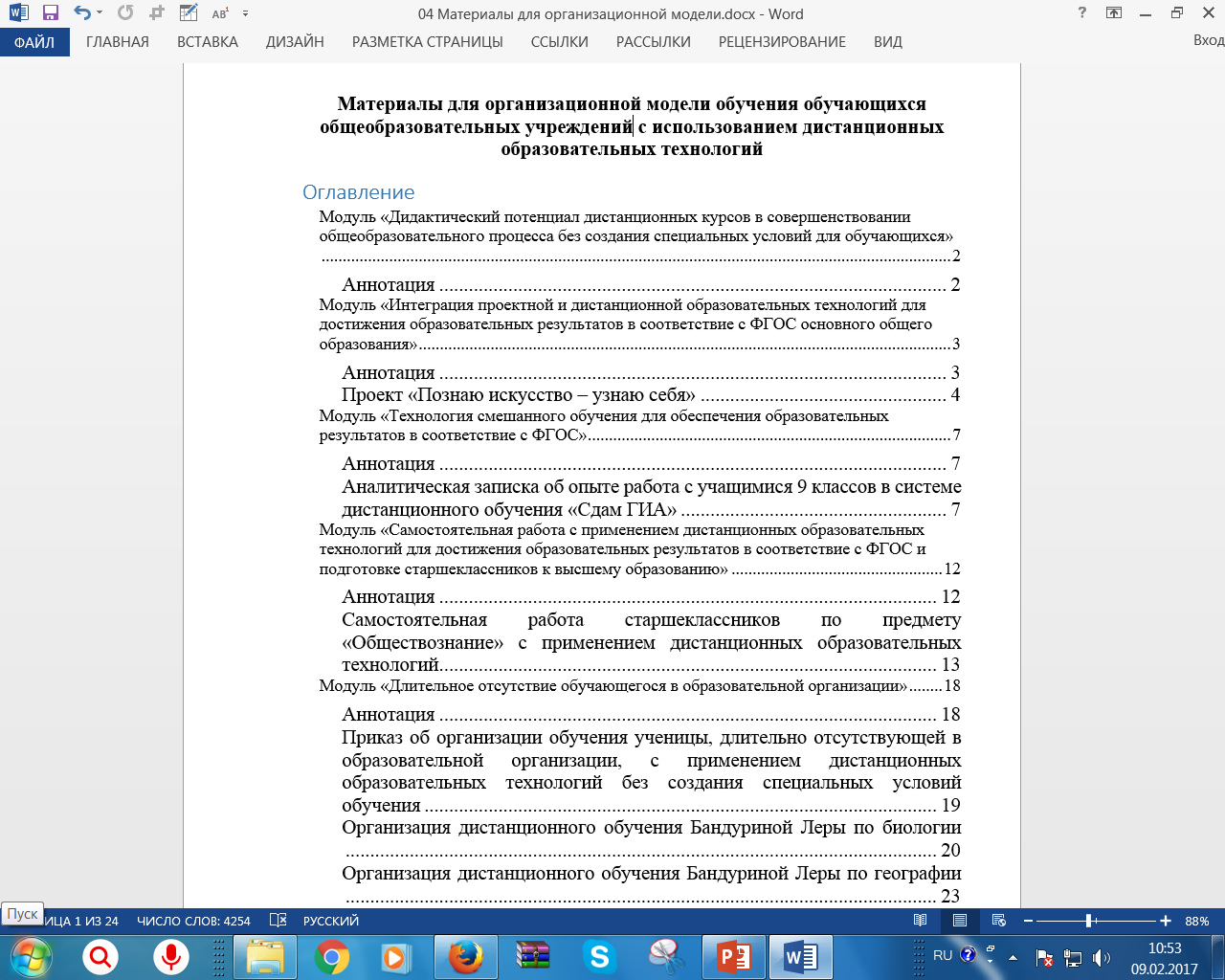 Модуль «Дидактический потенциал дистанционных курсов в совершенствовании общеобразовательного процесса без создания специальных условий для обучения
Модуль «Интеграция проектной и ДО технологий для достижения образовательных результатов в соответствие с ФГОС ООО
Модуль «Технология смешанного обучения для обеспечения     
            образовательных результатов в соответствие с ФГОС
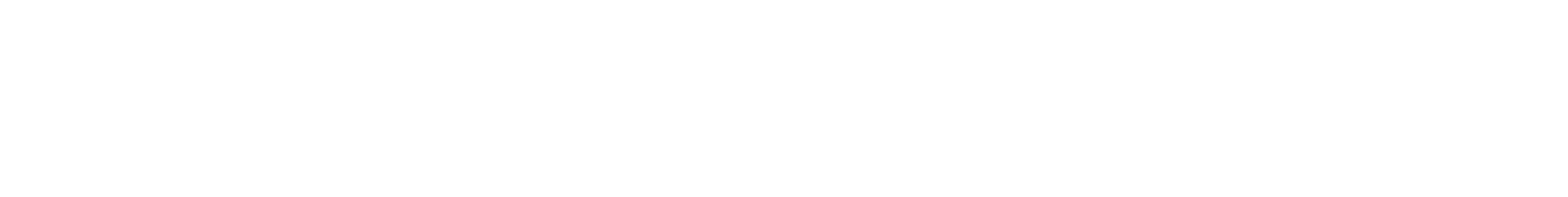 Модуль «Самостоятельная работа с применением ДОТ для достижения образовательных результатов в соответствие с ФГОС и подготовке старшеклассников к высшему образованию
Модуль «ЭО  с применением ДОТ в условиях длительного отсутствия обучающегося в организации
Использование ДОТ 
БЕЗ СОЗДАНИЯ СПЕЦИАЛЬНЫХ УСЛОВИЙ ДЛЯ ОБУЧЕНИЯ
Инновационная модель обучения 
с поддержкой дистанционных образовательных технологий 
в общеобразовательной школе в соответствие 
с нормами Закона об образовании РФ и требованиями ФГОС
ДОТ как средство, инструмент и условие 
совершенствования общеобразовательного процесса и достижения современного качества образования [учитель/ученик]

мотивация к целеустремленному образованию; 
воспитание самостоятельности и ответственности учащихся в жизненно важном процессе непрерывного образования
формирование актуальных и перспективных образовательных компетенций у обучающихся на метапредметном уровне
способность эффективно применять образовательный тайм-менеджмент;
информационно-инструментальная готовность к использованию современных технологий для удовлетворения потребностей личности в сфере культуры;
целесообразность, комфортность и эффективность актуального для новых поколений обучающихся образовательного формата
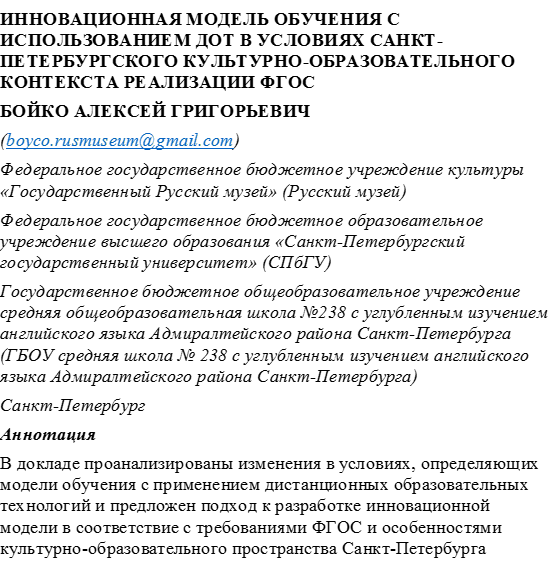 Публикация в сборнике II региональной научно-практической конференции «Дистанционное обучение: реалии и перспективы»
Электронное обучение с применением ДОТ
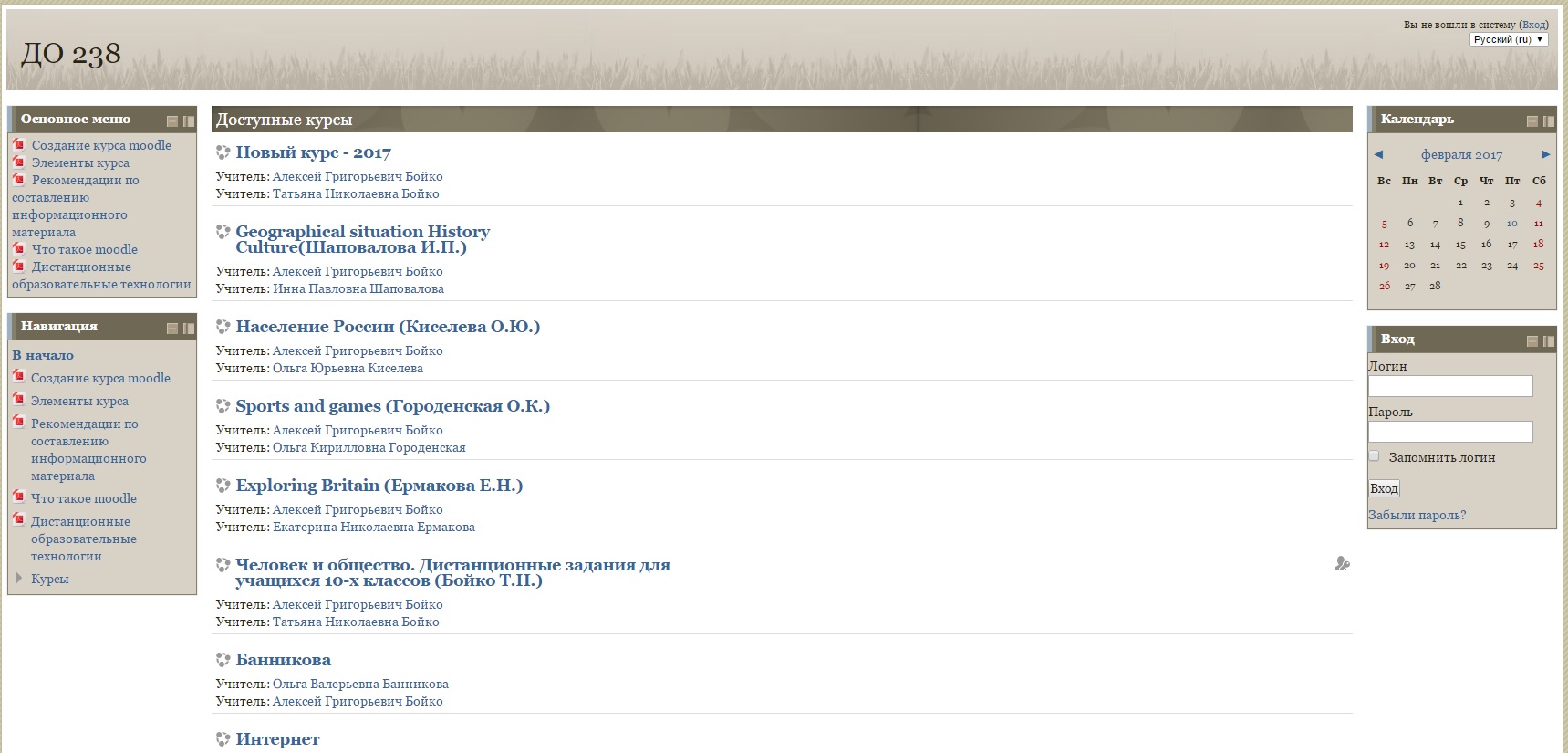 http://do.school238.ru/
Дистанционные домашние задания
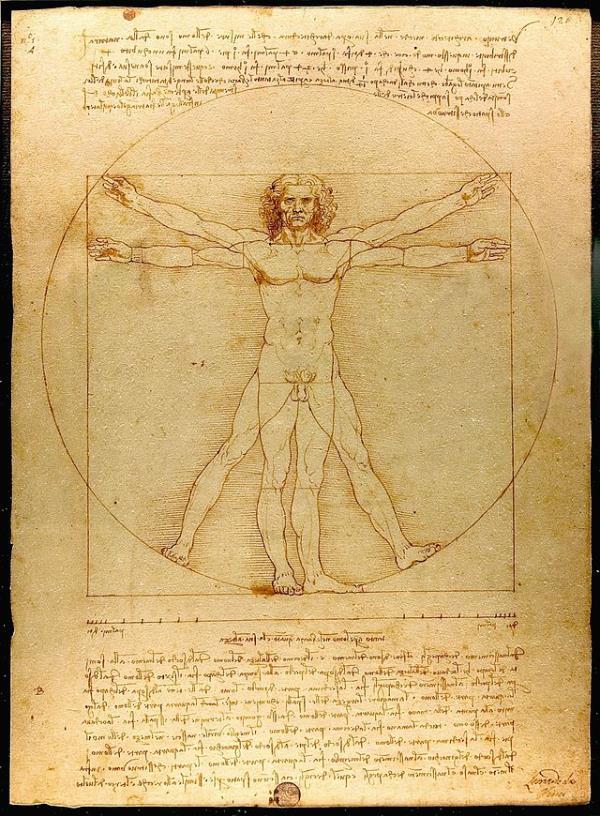 стимулируют использование учащимися УМК повышенного уровня и достижений современной науки; 
дают опыт познавательной и практической деятельности, критического осмысления актуальной информации, поступающей из разных источников, аргументированной защиты своей позиции, формулирования на этой основе собственных заключений и оценочных суждений; 
расширяют и углубляют образовательное поле учащихся
Электронное обучение с применением ДОТ
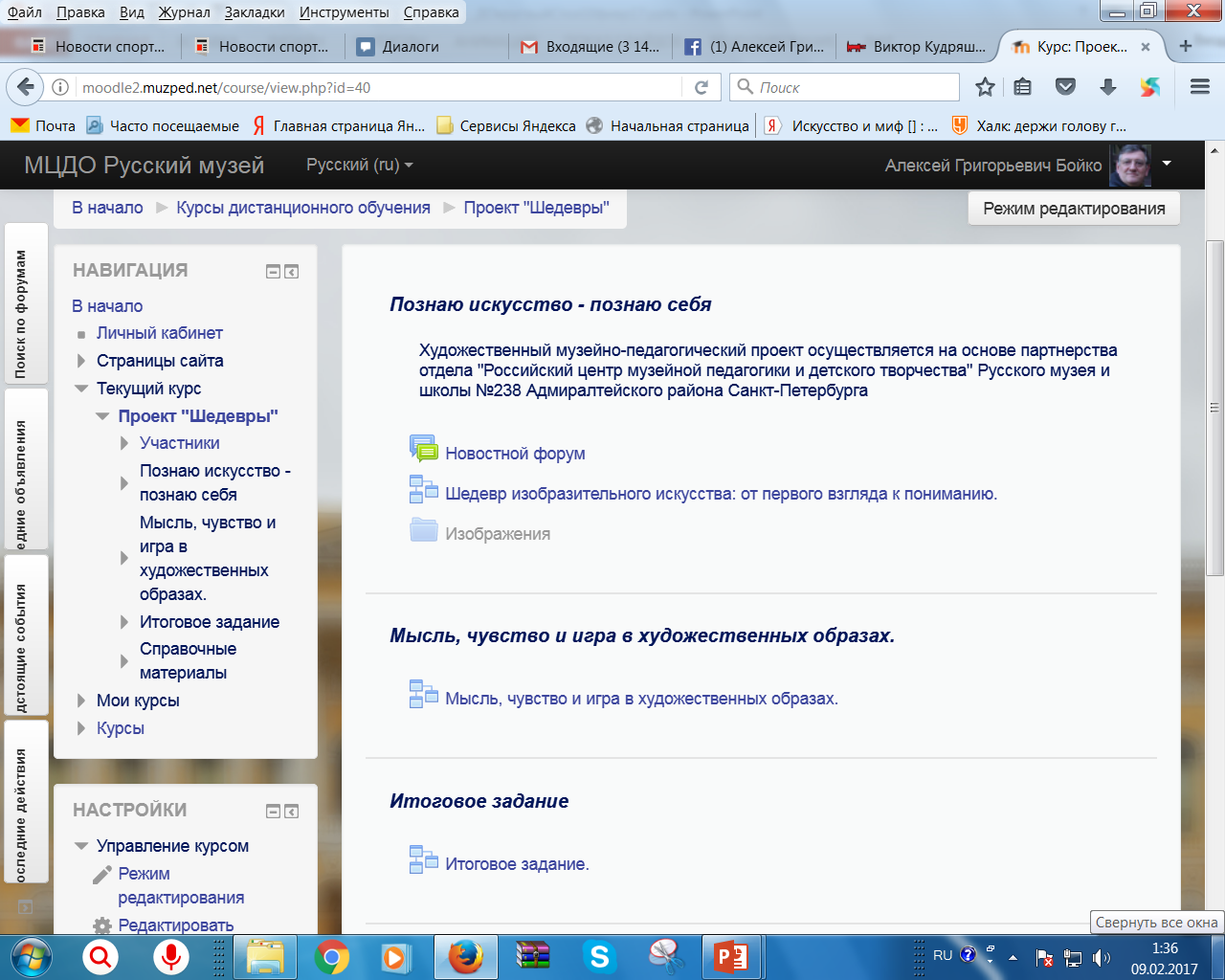 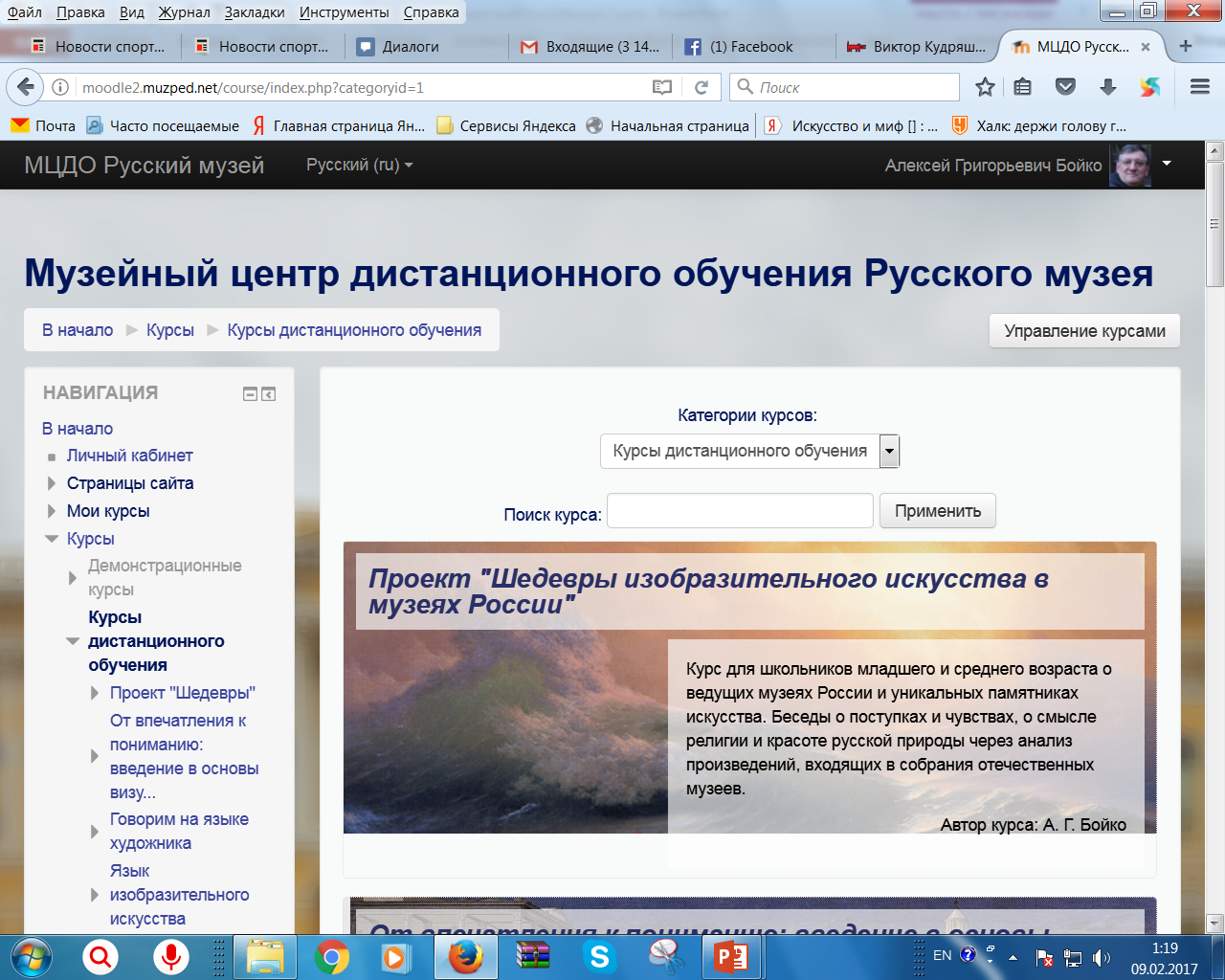 Электронное обучение с применением ДОТ
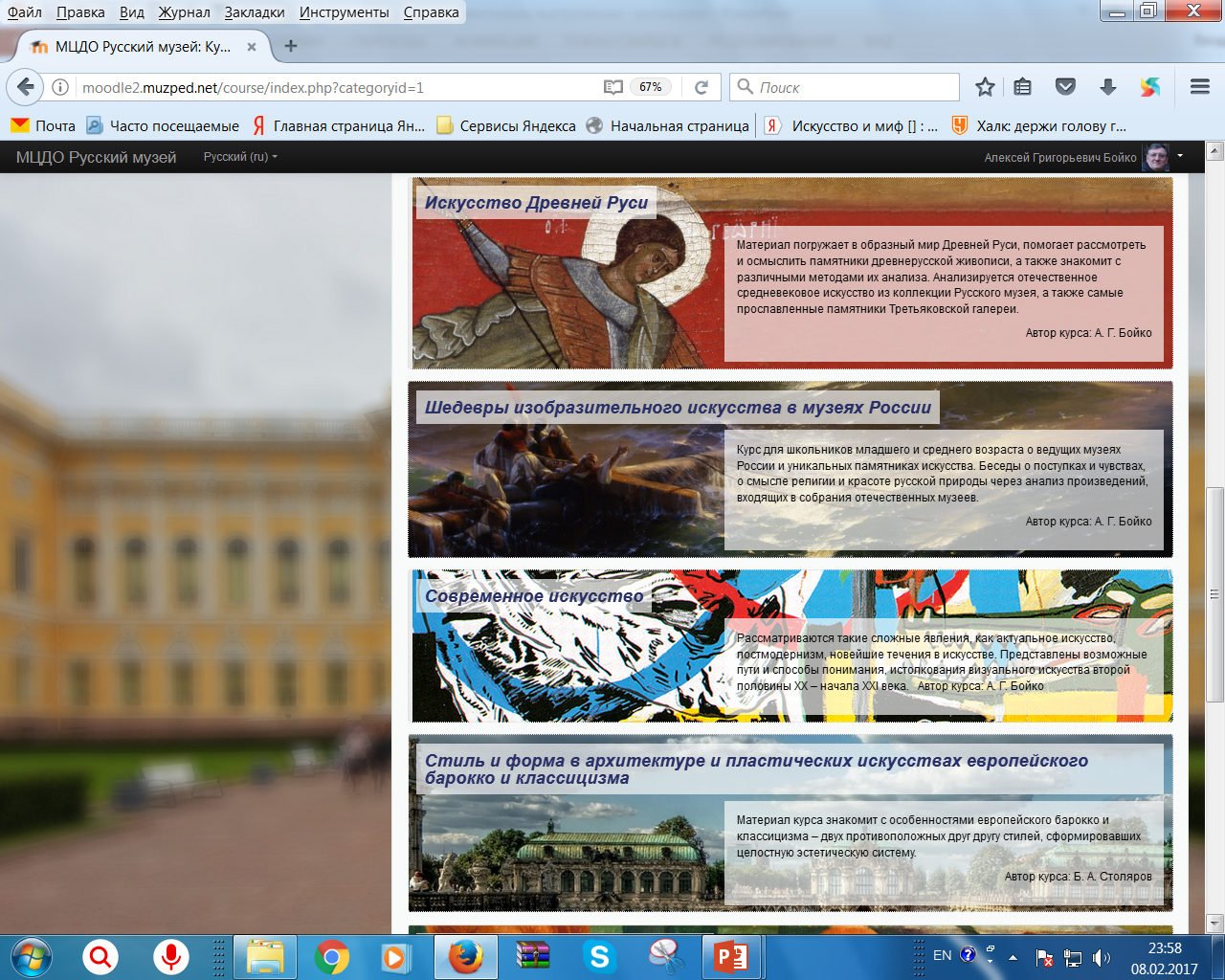 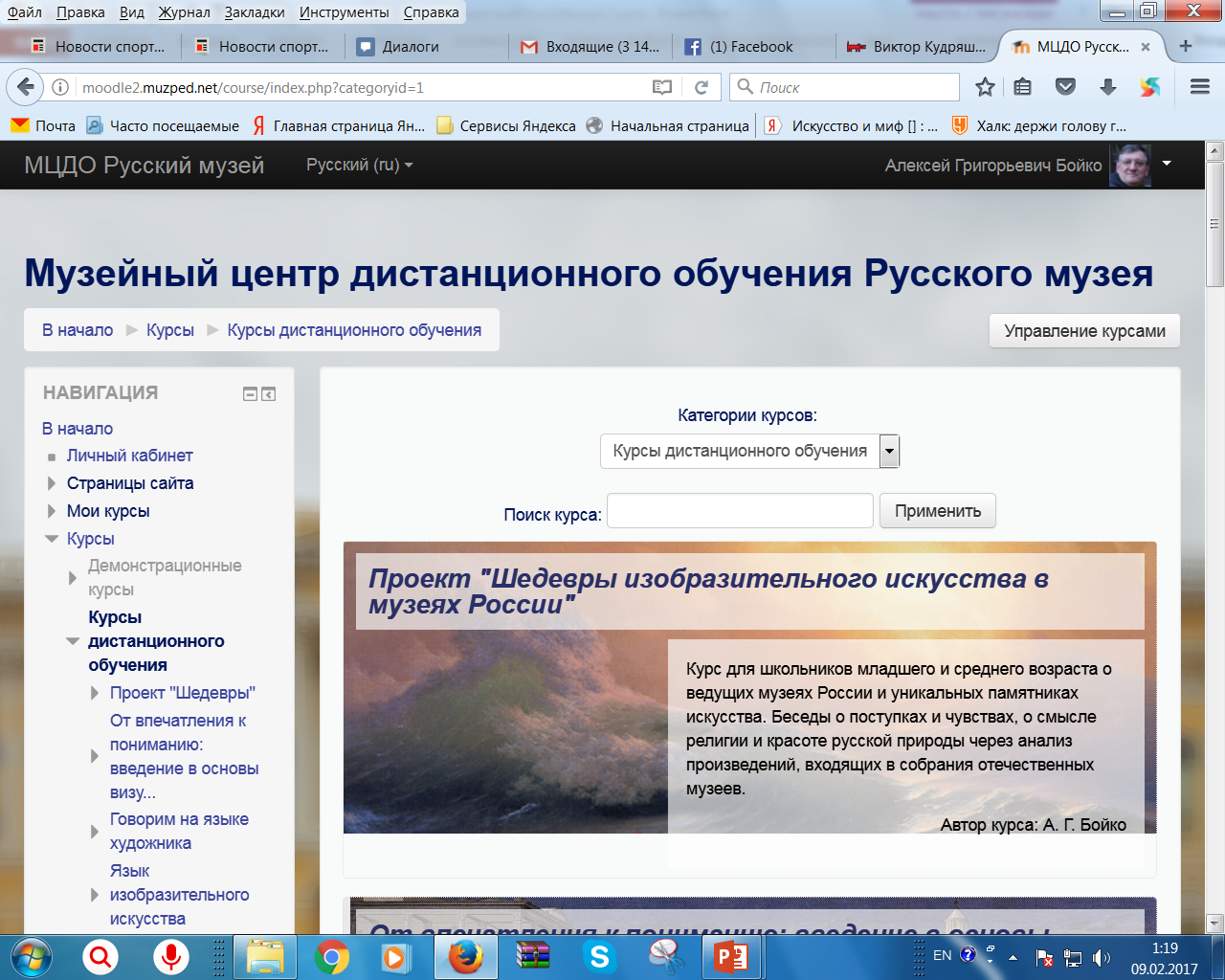 Электронное обучение с применением ДОТ
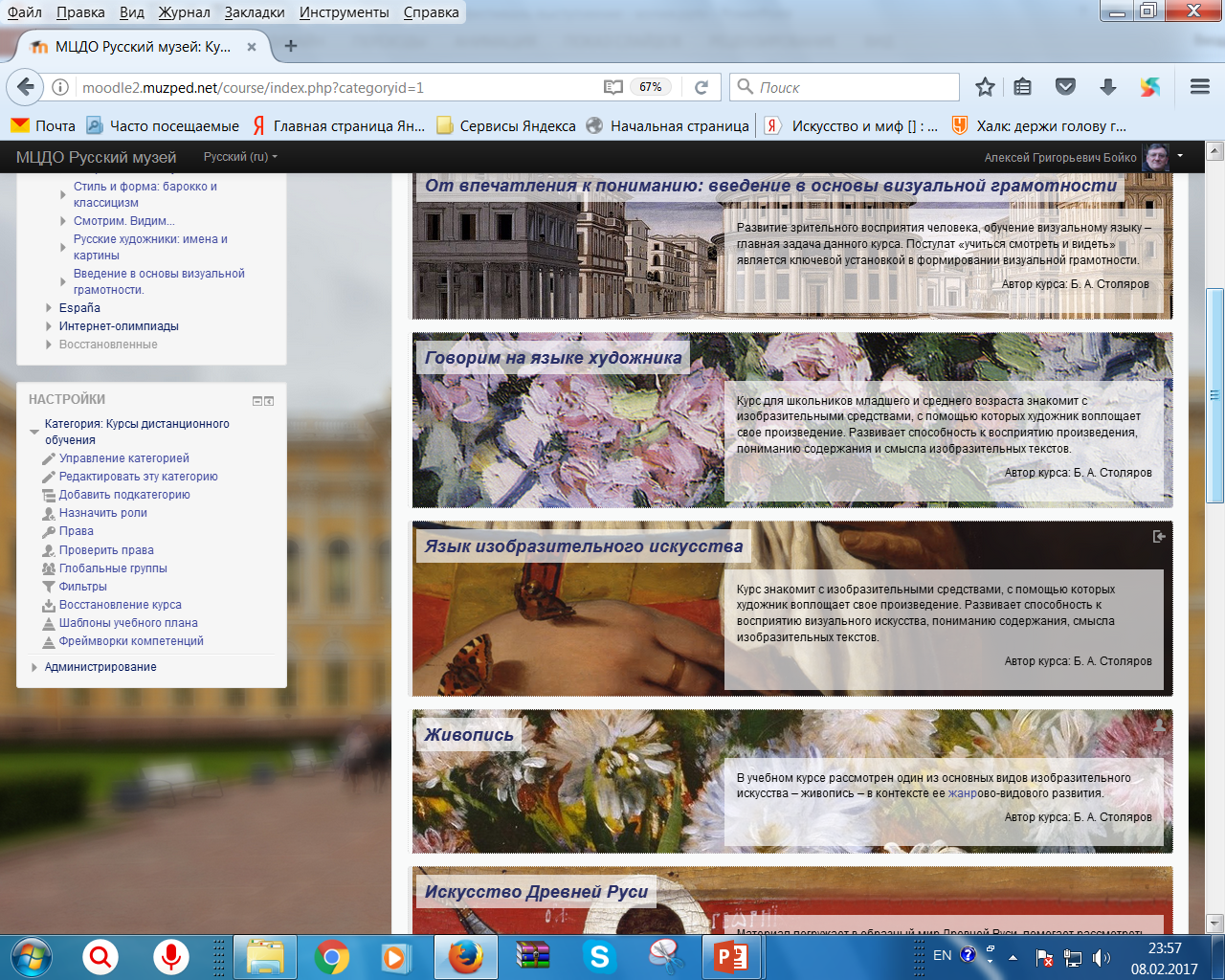 Музейный центр дистанционного обучения Русского музея http://moodle2.muzped.net
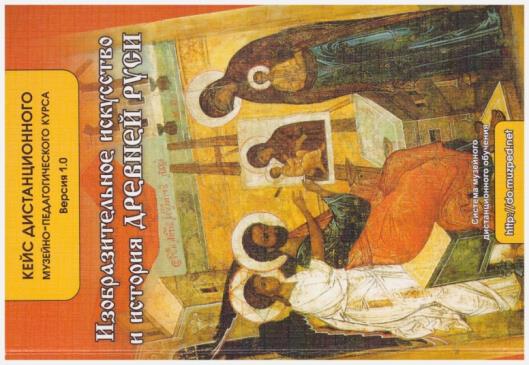 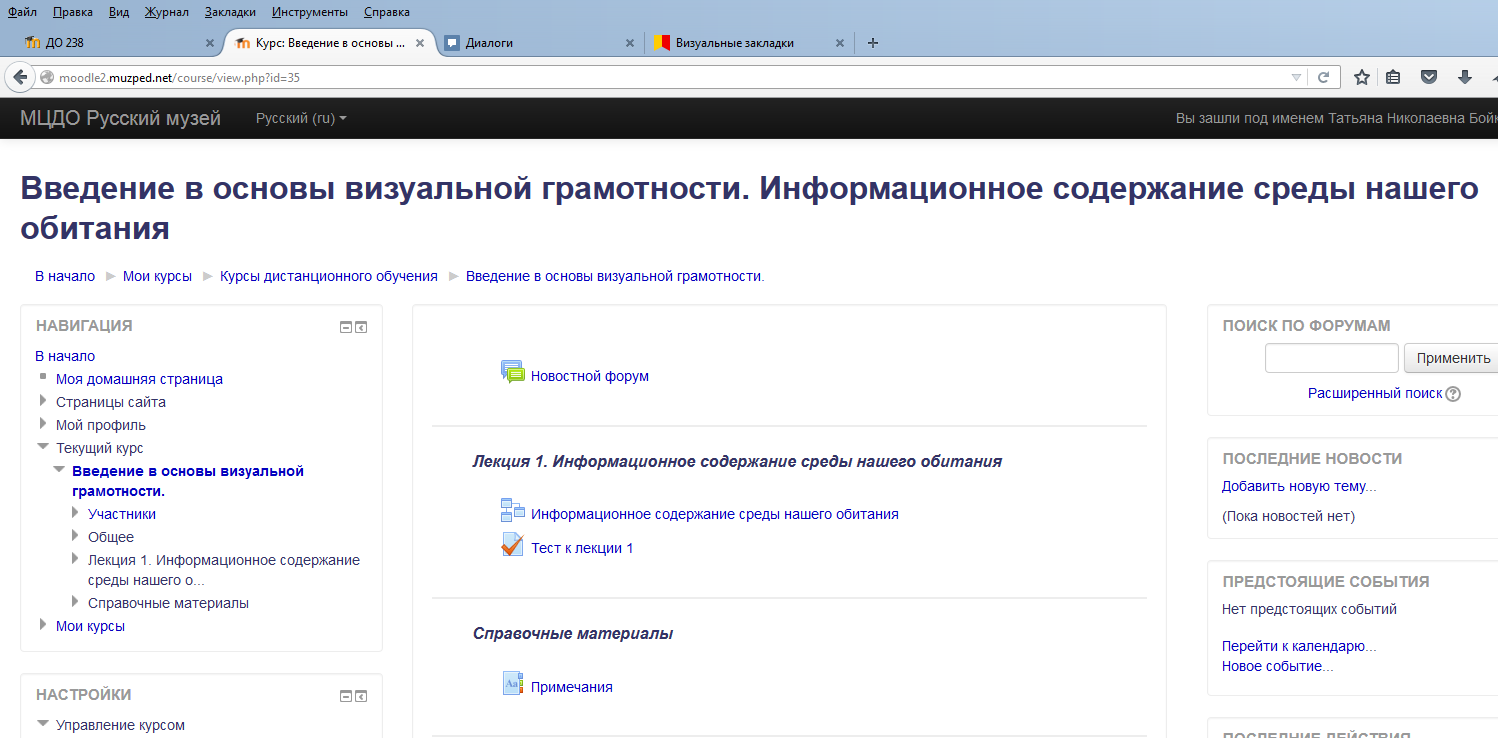 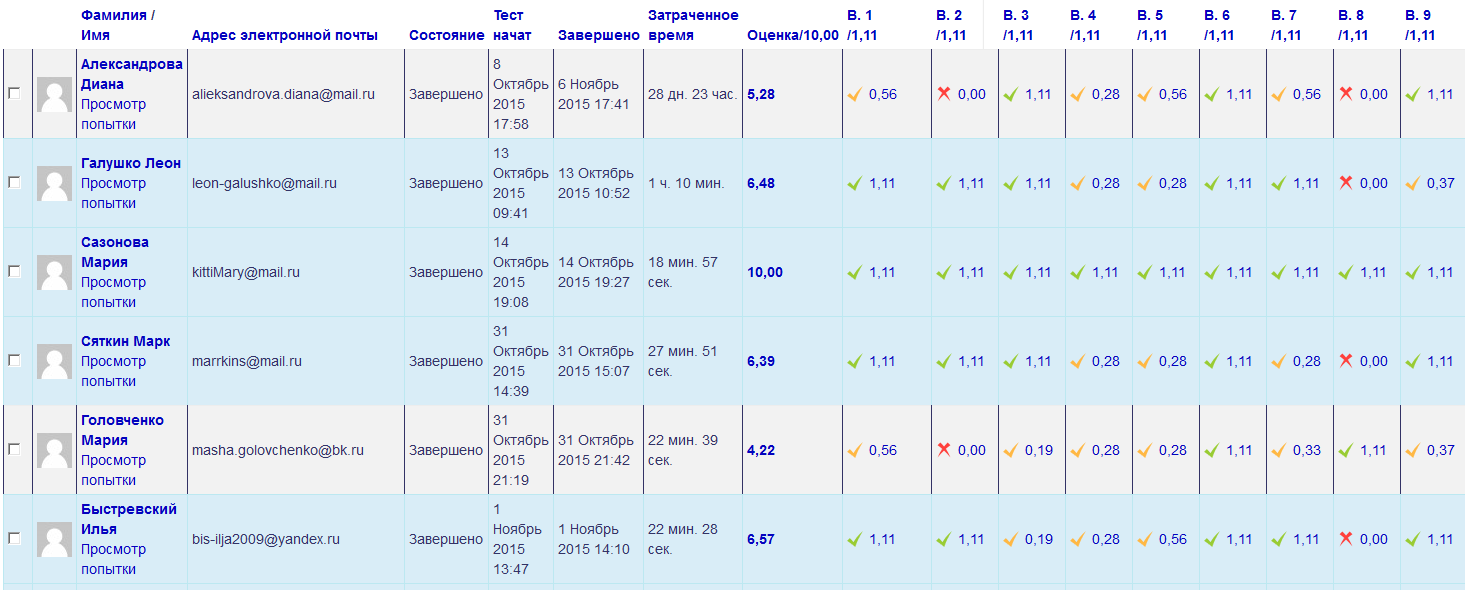 Электронное обучение с применением ДОТ
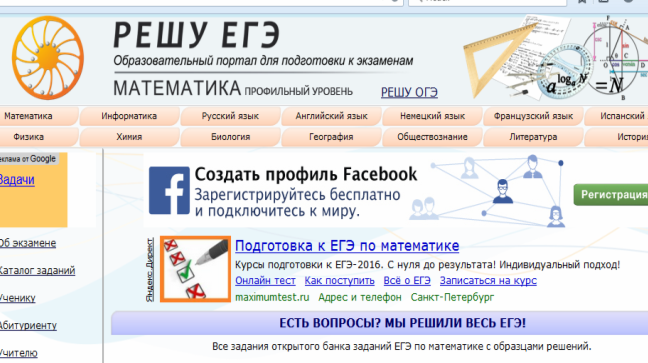 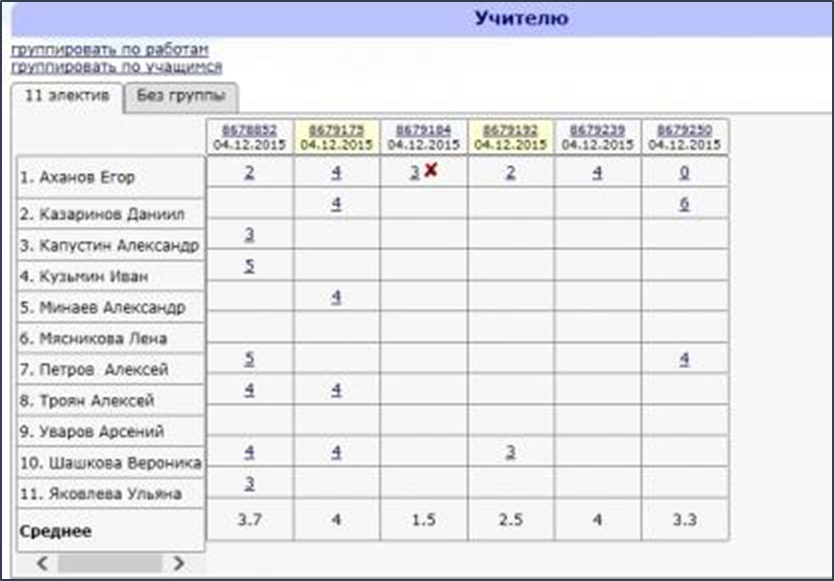 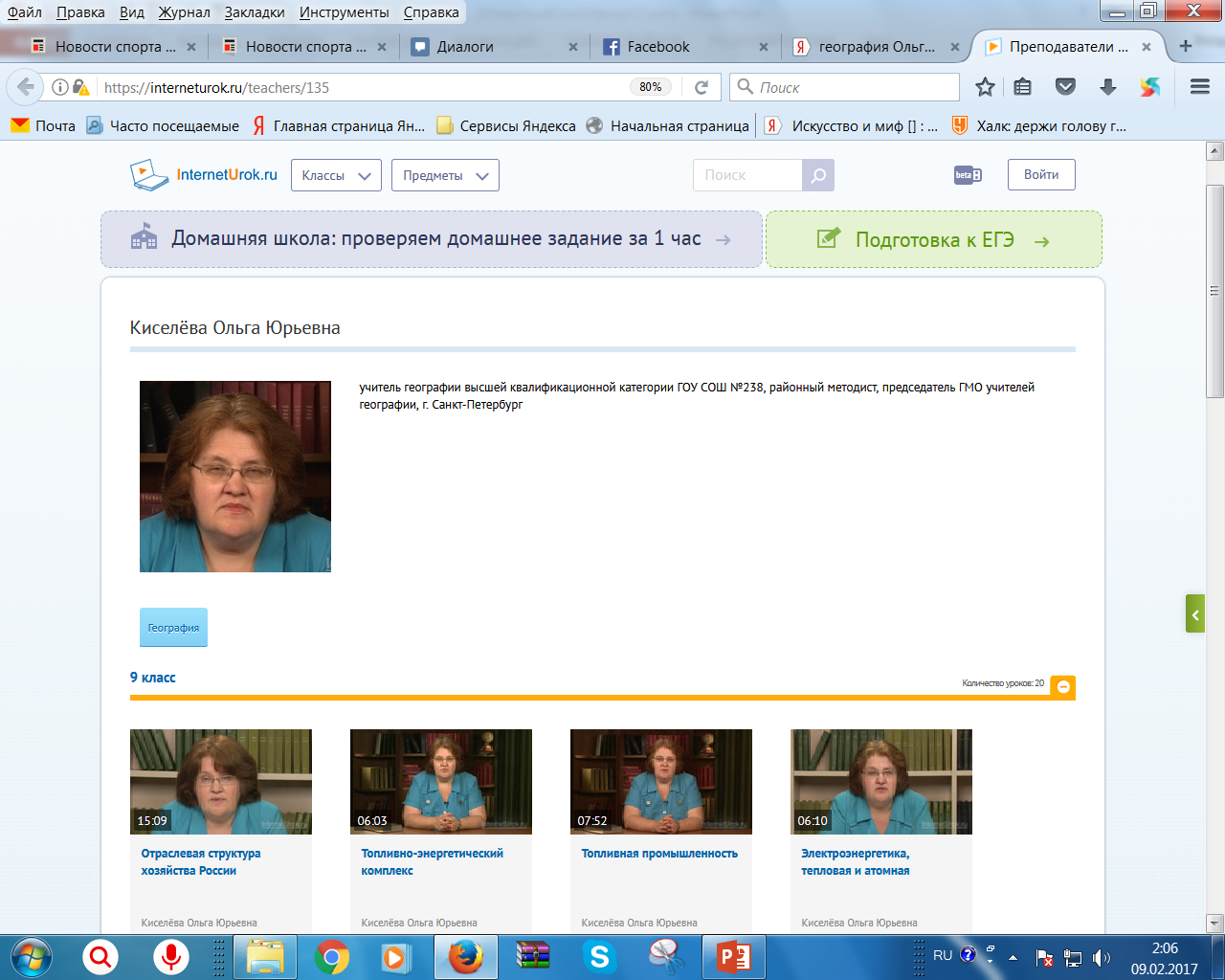 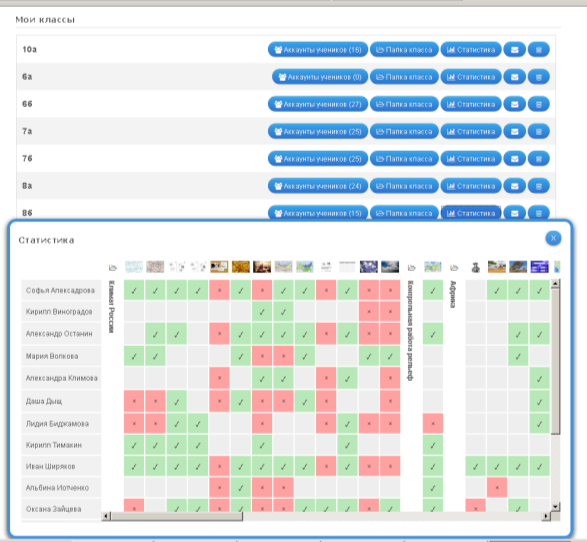 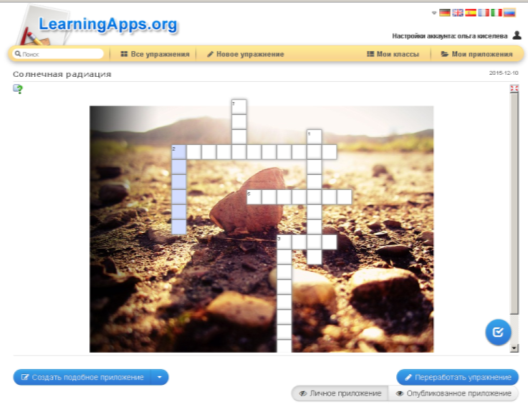 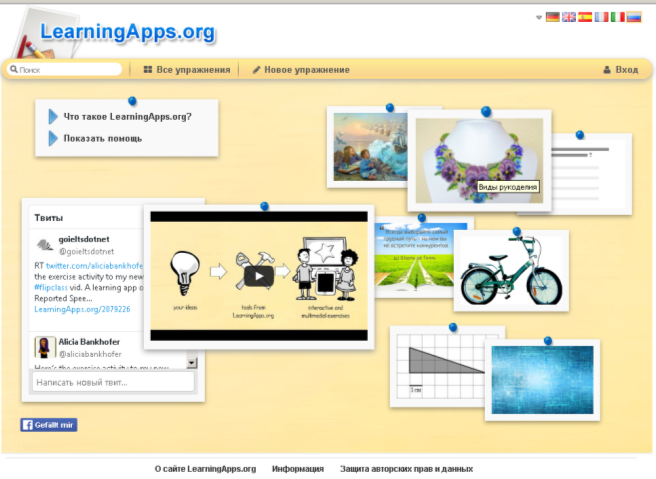 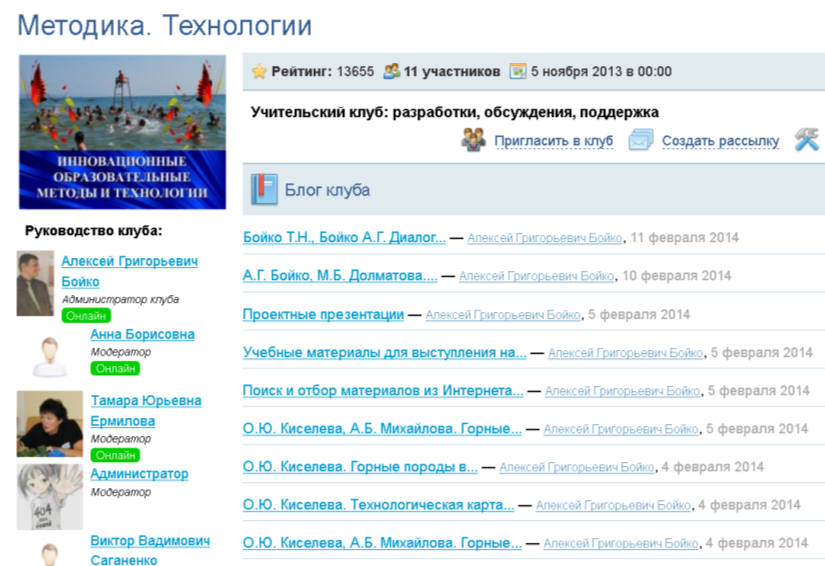 Методические материалы в школьной блогосфере
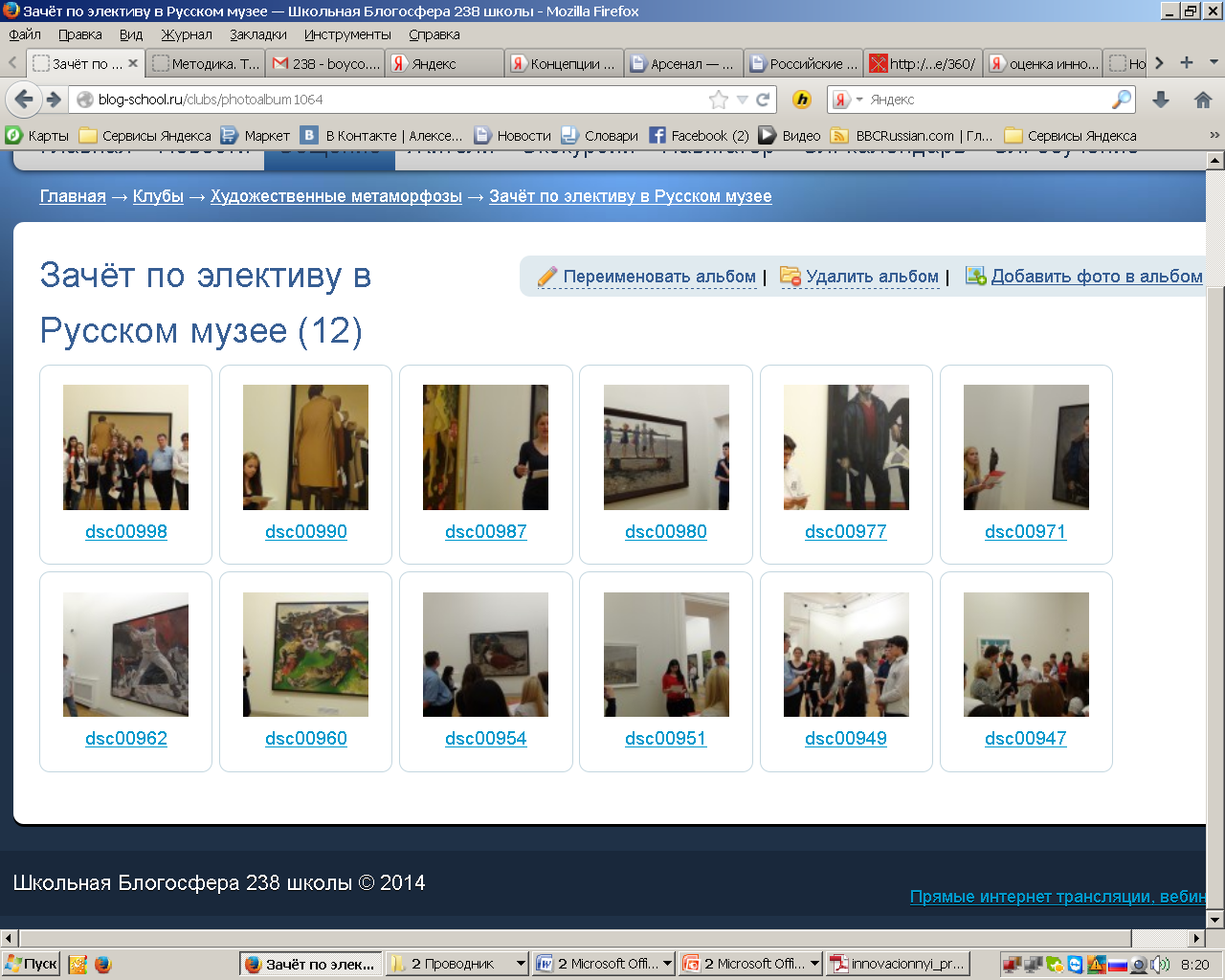 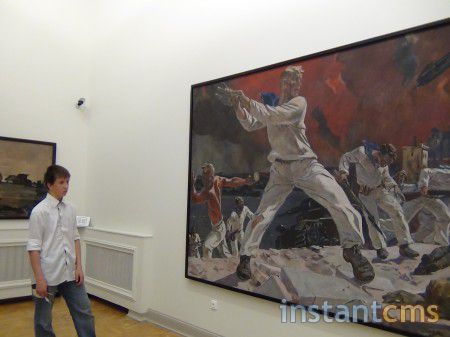 Репрезентация образовательного процесса 
в  Школьной блогосфере
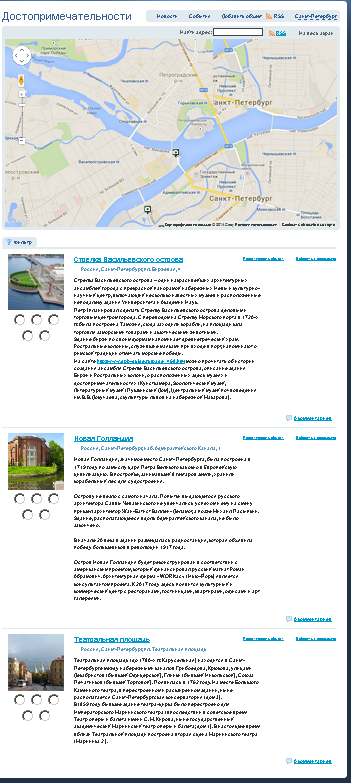 Виртуальный навигатор для зарубежных школьников 
по иноязычным страницам 
Вэб-сайтов учреждений культуры Санкт-Петербурга
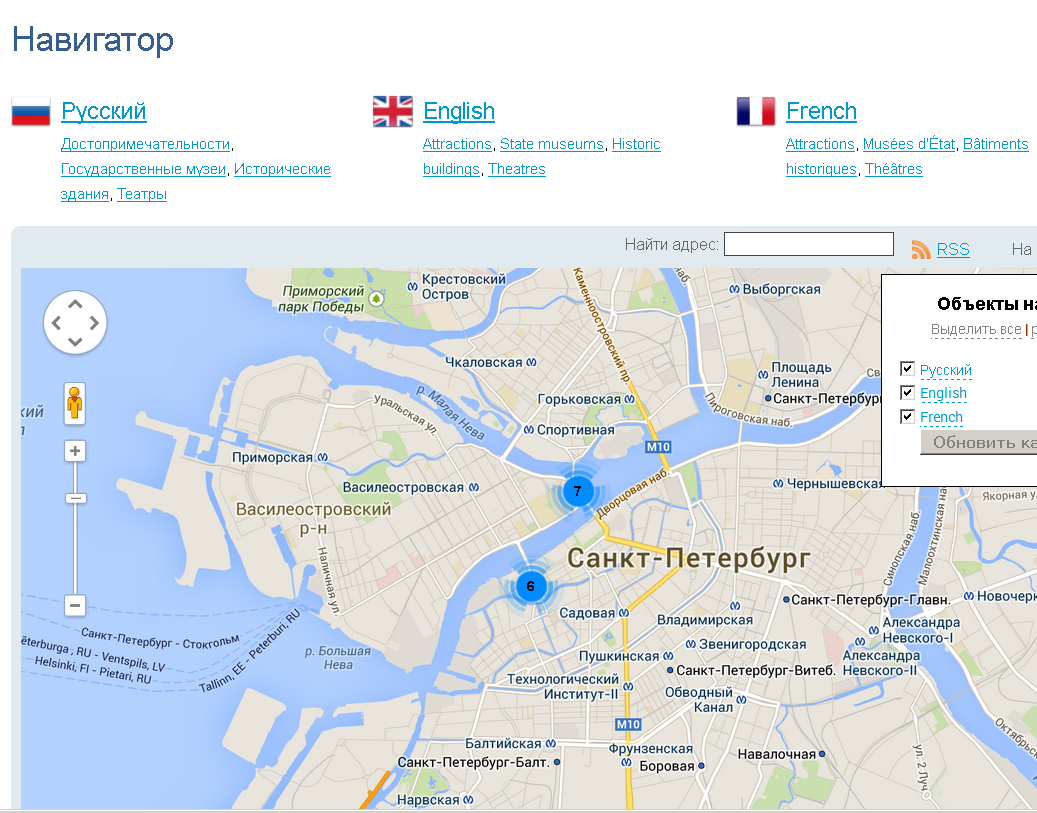 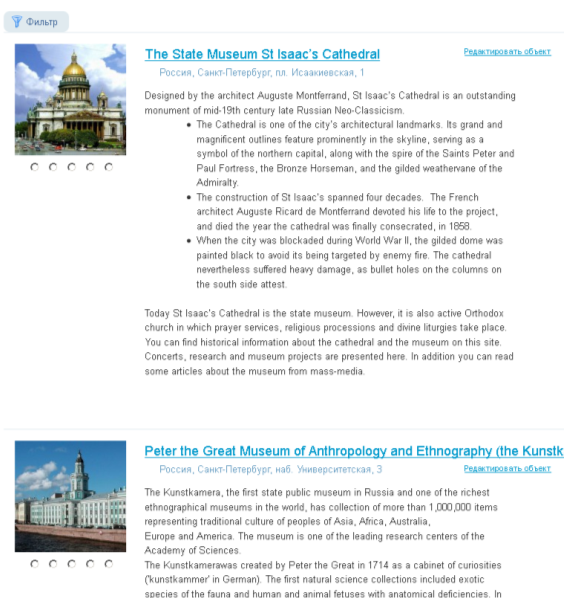 Модульный дистанционный курс по английскому языку «Шекспир и его мир»
http://do2.rcokoit.ru/course/view.php?id=3596
Современный аннотированный каталог сетевых образовательных ресурсов для электронного обучения
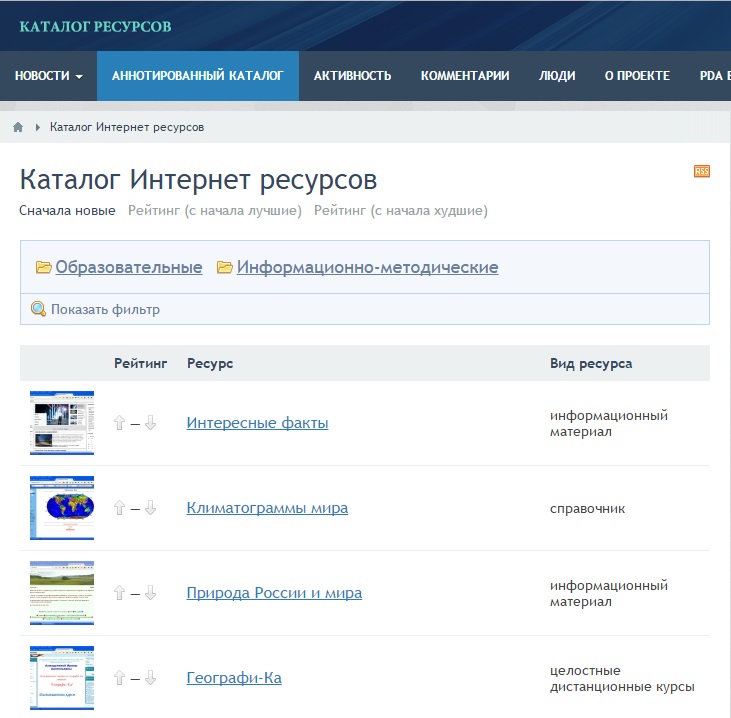 http://catalog.school238.ru/